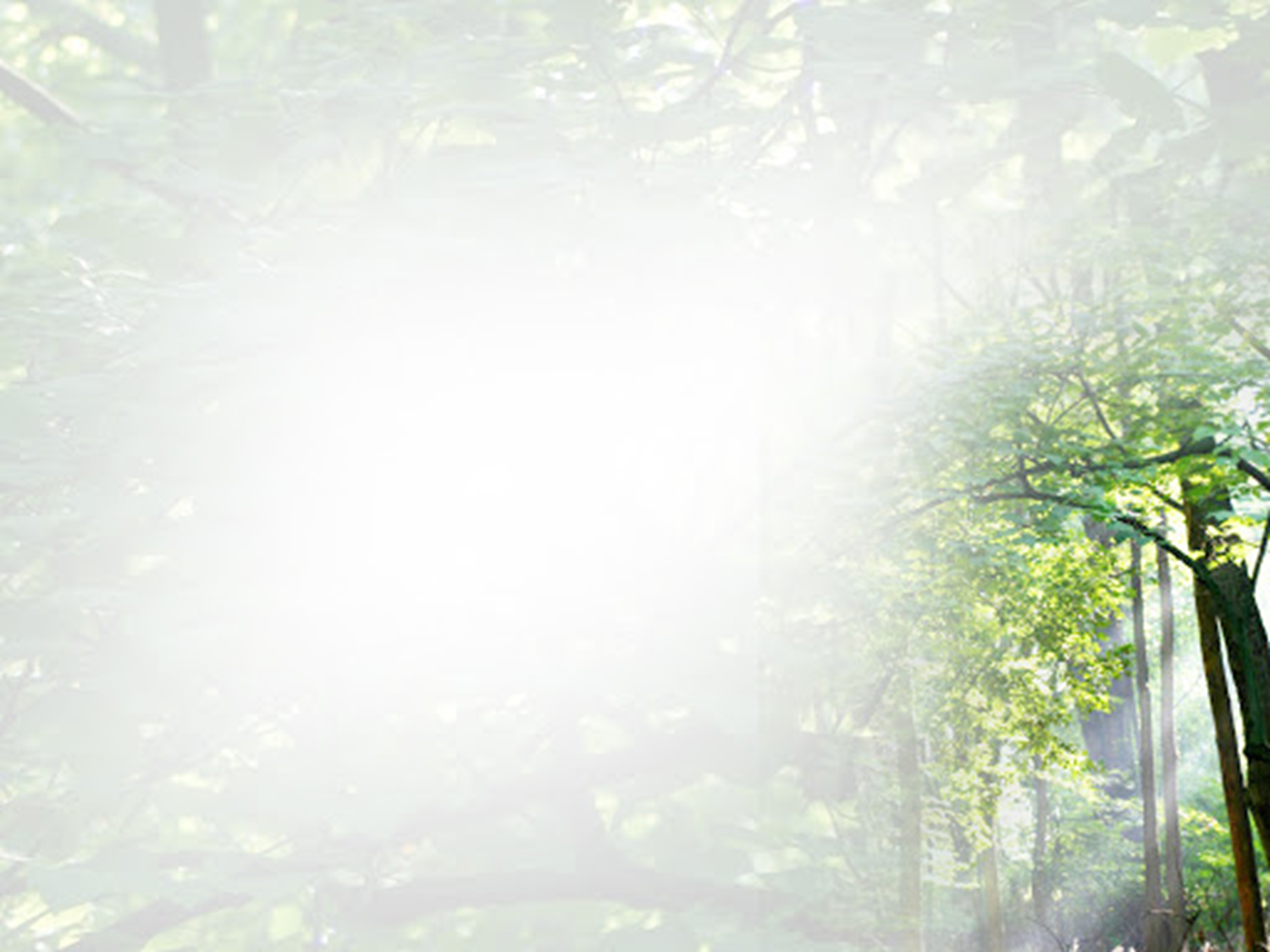 Transgenderism/Homosexuality
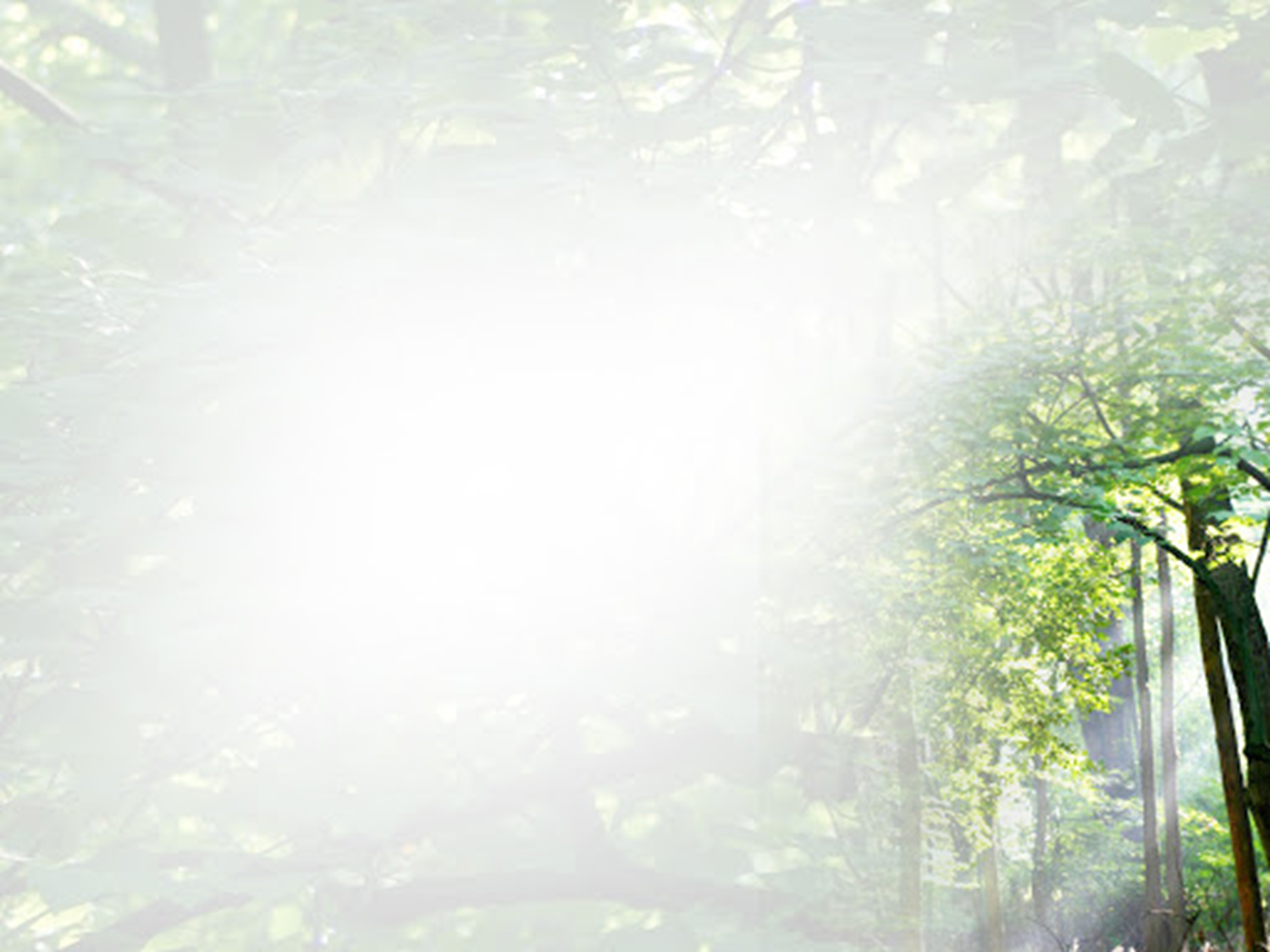 The Way We Was Designed
Genesis 1:26-27 male and female 
Genesis 6:19 two of every living thing a male and female
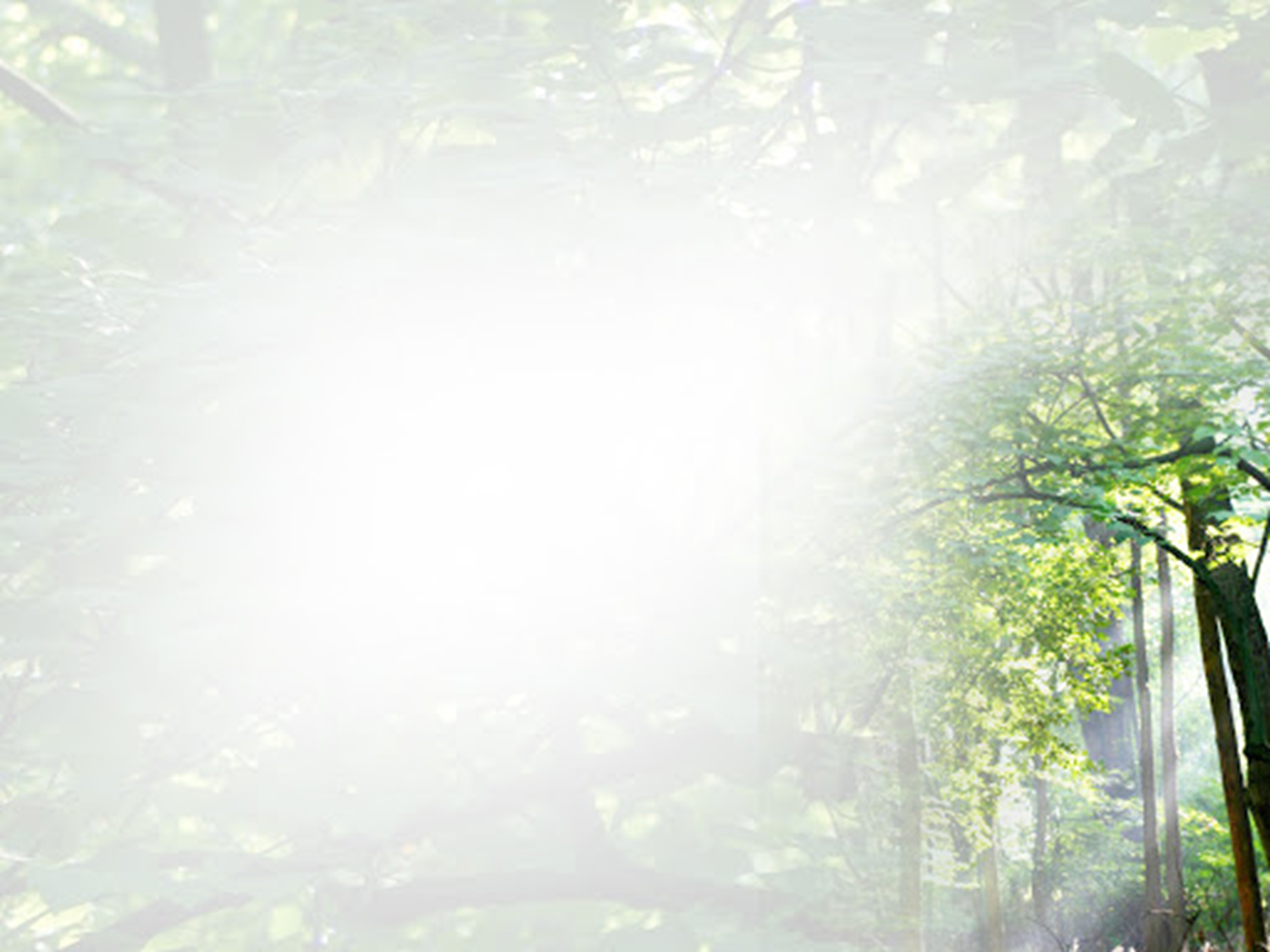 Looks
Deuteronomy 22:5 nor shall a man put on women's garments 
1 Corinthians 11:14-15 nature itself teach 
Revelation 9:8 hair like a women
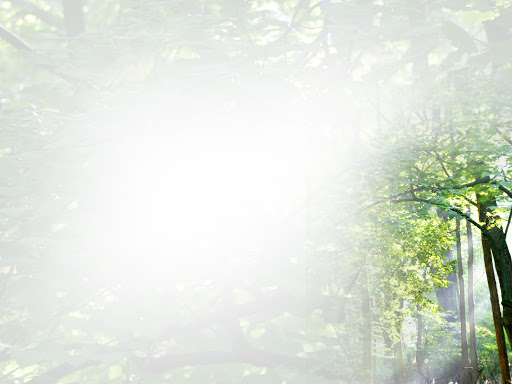 Marriage
Genesis 2:24 man… be joined to his wife 
Matthew 19:4-6 male and female 
Leviticus 18:22 shall not lie with a women 
Leviticus 20:13,15-16 
Romans 1:26-27 natural use of women